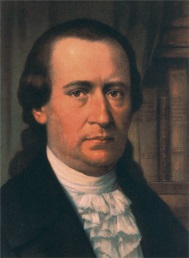 Život i priključenija
Dositej Obradović
Život i priključenija, prvo izdanje, Lajpcig  1783.
Dimitrije Obradović ( 1739-1811) u kaluđerstvu nazvan Dositej, bio je najmarkantnija prosvjetiteljska figura svoga vremena.

Prvi srpski esejista
Ministar prosvjete
Tvorac udžbenika 
Osnivač Velike škole u Beogradu

Dositej Obradović je donio duh prosvjetiteljstva u svoju zemlju.
Napisao je bukvar „Ižica“ za potrebe prvih škola.
Djela:

Sovjete zdravogo razuma
Život i priključenija
Basne
Ljubazni Haralampije
Dositej je u pravom smislu riječi pripadao epohi prosvjetiteljstva i racionalizma.
Termin „ zdrav razum“, koji on često upotrebljava u svojim djelima, u to vrijeme, bio je veoma rasprostranjen u Evropi.
Život i priključenija  djelo u kome Dositej iznosi svoj: 
moralno-filozofski
racionalističko-prosvjetiteljski program
 Ovo djelo ima za cilj da se mladoj populaciji pomogne i probudi svijest o važnosti vaspitanja.
Ideje nijesu urođene, čovjek ih stiče iskustvom, njegov um je u početku prazan, bez sadržaja.
„Što dete čuje, to uči i prima, kako god i svojih roditelja jezik; što vidi da se pred njim svaki dan čini, tome mora naviknuti; tako prisvojeva običaje, tako narav, sve misli i mudrovanja onih, s kojima raste.“
 
                              * priključenija-doživljaji
Autobiografija „Život i priključenija“ objavljena je u Lajpcigu 1783.godine.
Sastoji se iz dva dijela:
Prvi dio, roman ( slike iz djetinjstva, prosvjetiteljske misli)
Drugi dio, pismo (napuštanje manastira Hopovo, savjeti igumana Teodora Milutinovića)
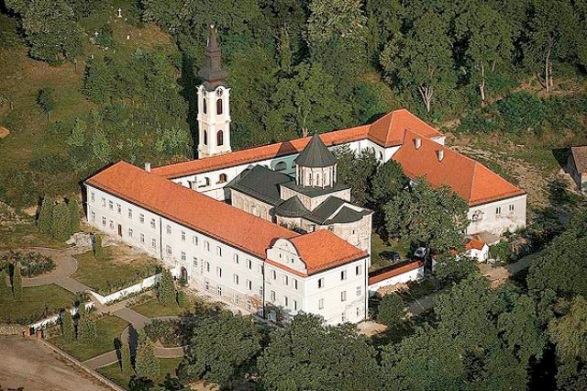 Djelo „ Život i priključenija“ donosi u autobiografskom okviru najpotpuniju eksplikaciju Dositejevog prosvjetiteljskog učenja.
 U „Prvoj časti“ gdje je obuhvatio svoje najranije djetinjstvo i ranu mladost do  napuštanja  manastira Hopovo, Dositej je u formi filozofskog dijaloga  i naravoučenija-eseja, razvio svoje ideje o slobodnom mišljenju, vaspitanju pojedinca  i prosvjećivanju.
Samo se pojedini odeljci narativno šire i potpunije su razvijeni, bilo na anegdotsko-humoristički način, bilo u vidu sentimentalne ispovijesti.
„Druga čast“ u kojoj su obuhvaćena  Dositejeva putovanja, izložena su u epistolarnoj formi, koja je bila karakteristična za književnost, naročito roman osjećanja u drugoj polovini XVIIIv.
Sastoji se od pisama upućenih prijatelju. Puna su svakojakih putničkih zgoda, saopštenih sentimentalnim ili humorističkim stilom, zavisno od njihovog karaktera i piščevog pristupa.
Dositej je pravi majstor u karakterizaciji. Prisutan je veliki broj  pohvala prijateljima i dobročiniteljima, koje je sticao u raznim zemljama u kojima je boravio, najviše u Dalmaciji, Grčkoj i Engleskoj. 
         epistolarna forma-pisanje romana, priče ili pjesme u obliku  niza dokumenata, uglavnom pisama ili zapisa iz dnevnika.
Prvi dio je prije svega filozofski i pedagoški zasnovana knjiga o prosvjećivanju naroda. Drugi dio je knjiga o prijateljstvu i ljubavi među ljudima i prvenstveno narativni tekst.




    „Učenje želi i traži koliko više možeš; nema   goreg života od besposlična i unljiva“
    „Učen čovek ako će i pešice ići svaki ga poštuje, a neučena videći gdi se vozi na vranci „Vranci vranca vuku“-govore i pravo imadu.“
Domaći zadatak

 Uoči i komentariši savjete Teodora Milutinovića upućene mladom Dositeju.
Zašto se Dositej odriče crkvenog zvanja?
Objasni Dositejevu misao da iz vjere treba izaciti sve ono što se protivi zdravom razumu.
Prosudi o igumanu kao čovjeku koji je ispred svoga vremena.